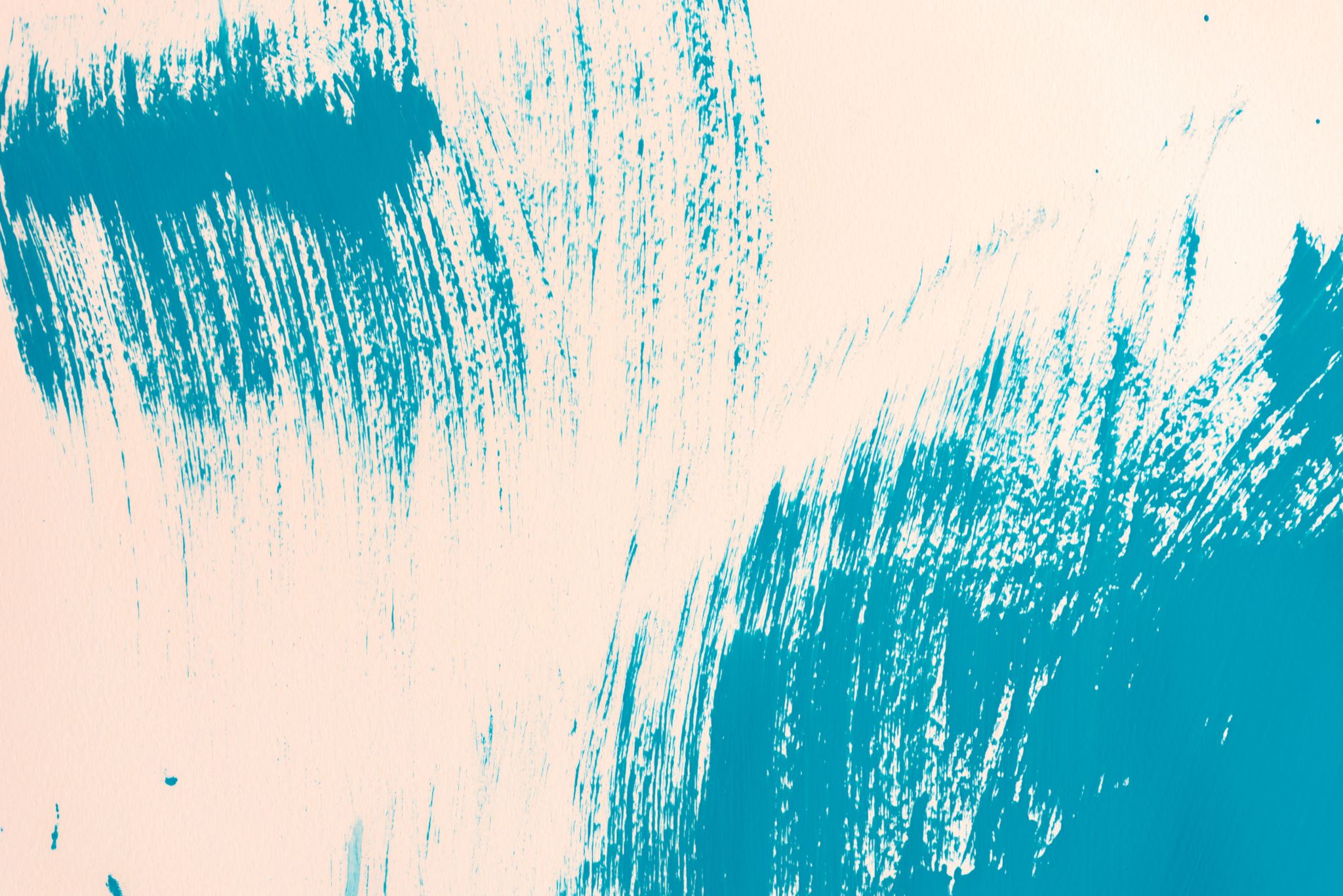 How many other words can you make using the letters of the name?
Do Now
PROFESSOR MILLWARD
LO: To comment on a writer’s choice of language and structure.
[Speaker Notes: LESSON 3]
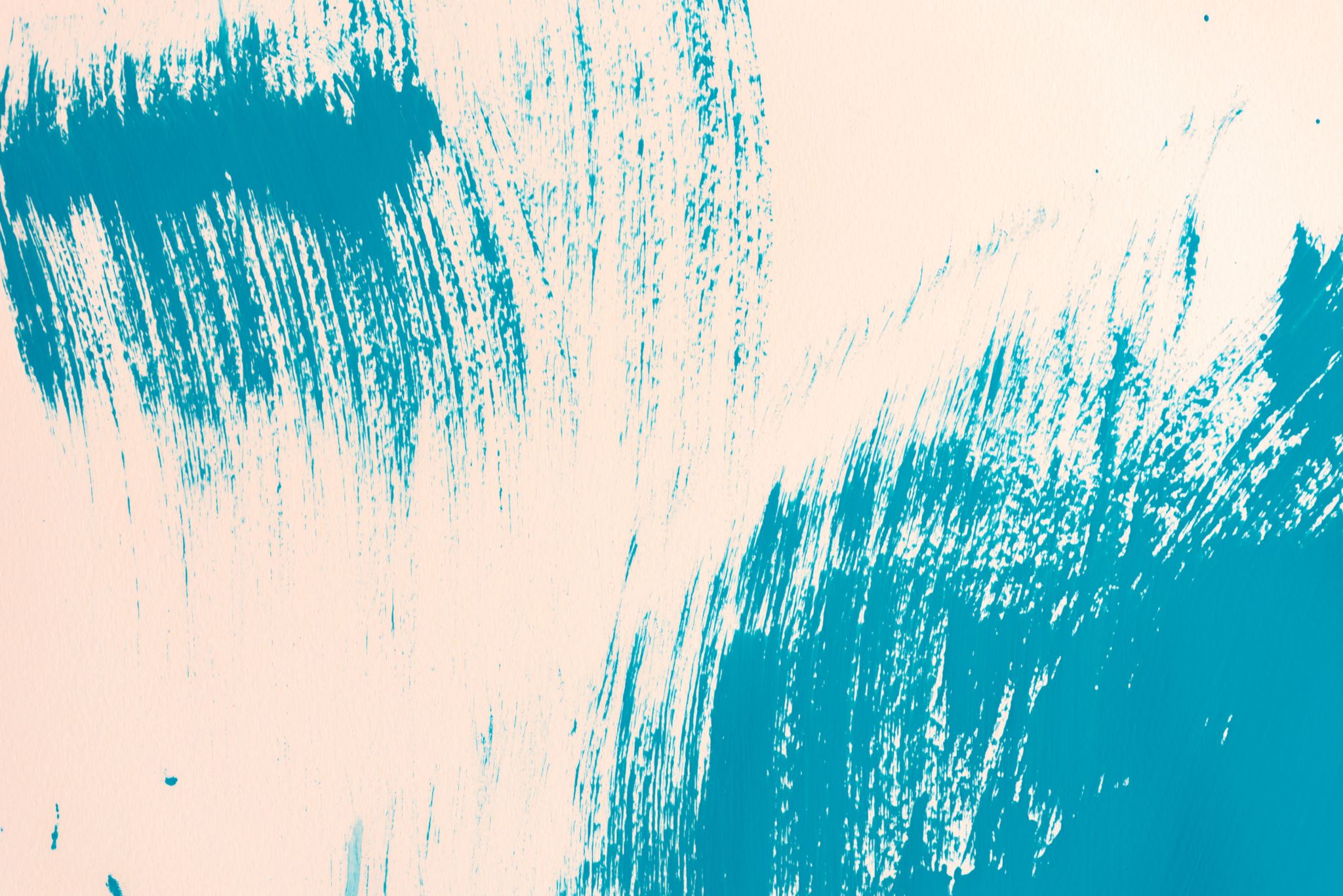 Question A4
Language and structure analysis question 10 marks – 15 minutes. 
7-8 quotes (some embedded) Use PETER!
Explore hidden and obvious meaning and effect – link to writers’ intentions
How does the writer…
Learning Content
LO: To comment on a writer’s choice of language and structure.
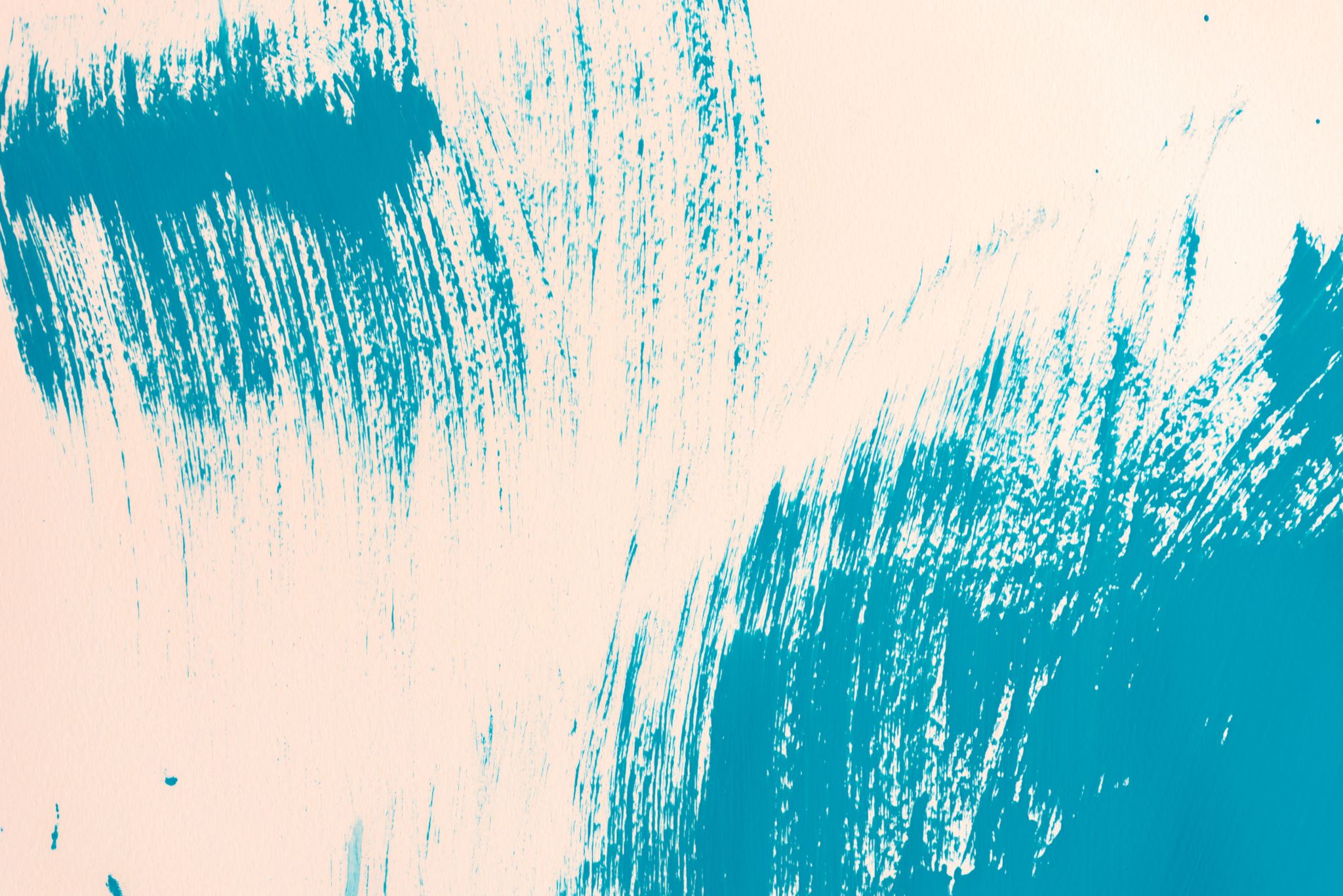 Read lines 49-60  A4 How does the writer create drama and tension in these lines? (10) You must refer to the text to support your answer, using relevant subject terminology.
That momentary pause almost cost him his life. Out of a side street something huge and white moved suddenly into his field of vision. For a moment his mind refused to accept the reality of what he saw. Then the paralysis left him and he fumbled desperately for his futile revolver. Padding towards him, swinging its head from side to side, was a huge polar bear. He dropped his belongings and ran, floundering over the snow towards the nearest building. The entrance to an Underground station was only a few feet away. The temptation to look back was intolerable, for he could hear nothing to tell him how near his pursuer was. For one frightful moment the steel gates resisted his numbed fingers. Then they yielded reluctantly and he forced his way through a narrow gap. The monstrous shape reared in baffled fury against the gates but the metal did not yield. Then the bear dropped to the ground, grunted softly and padded away. It slashed once or twice at the fallen rucksack, scattering a few tins of food into the snow, and vanished as silently as it had come.
Question 4: Reading
LO: To comment on a writer’s choice of language and structure.
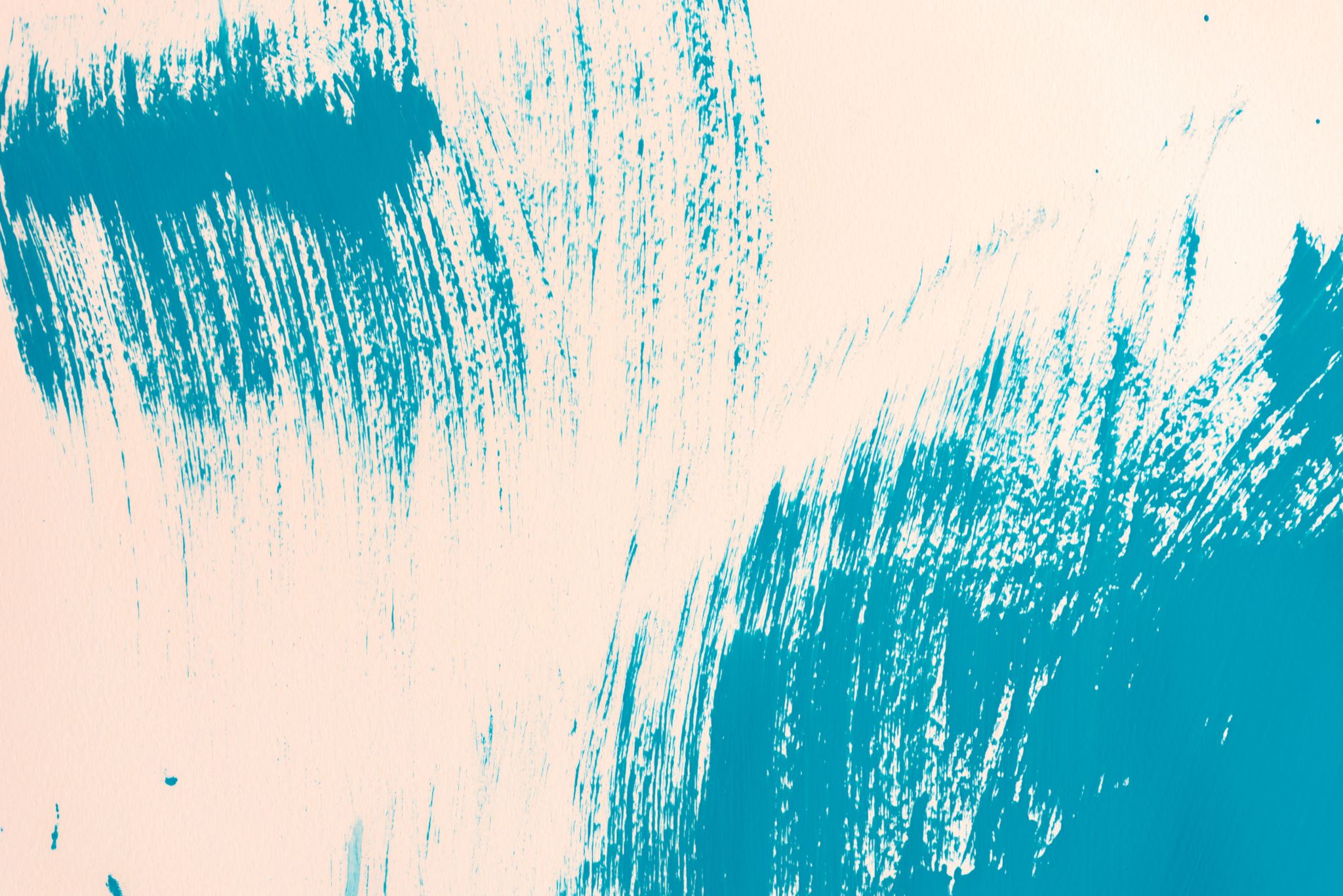 Read lines 49-60  A4 How does the writer create drama and tension in these lines? (10) You must refer to the text to support your answer, using relevant subject terminology.
“vanished as silently 
as it had come.”
Question 4: Mastery
Use the graph to track how the tension builds in this section of the text.
Add quotes onto the graph to show how tension builds.
“That momentary pause
 almost cost him his life.”
LO: To comment on a writer’s choice of language and structure.
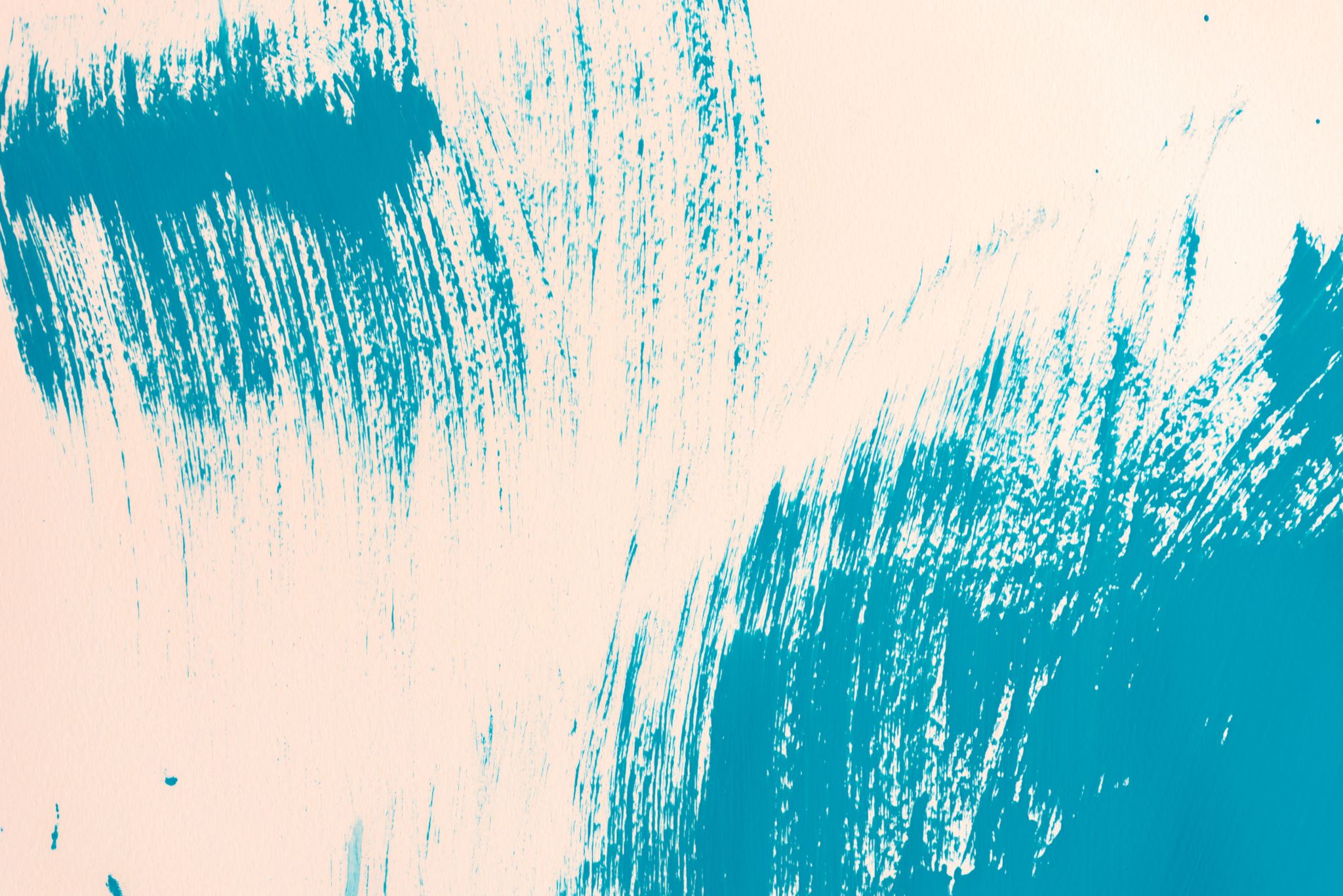 Read lines 49-60  A4 How does the writer create drama and tension in these lines? (10) You must refer to the text to support your answer, using relevant subject terminology.
“vanished as silently 
as it had come.”
Question 4: Mastery
The tension reduces as the polar bear leaves. “silently” creates a sense of stillness.
Short, dramatic sentence to start the paragraph showing the risk to Millward’s life.
Now comment on HOW your quotes create tension.
“That momentary pause
 almost cost him his life.”
LO: To comment on a writer’s choice of language and structure.
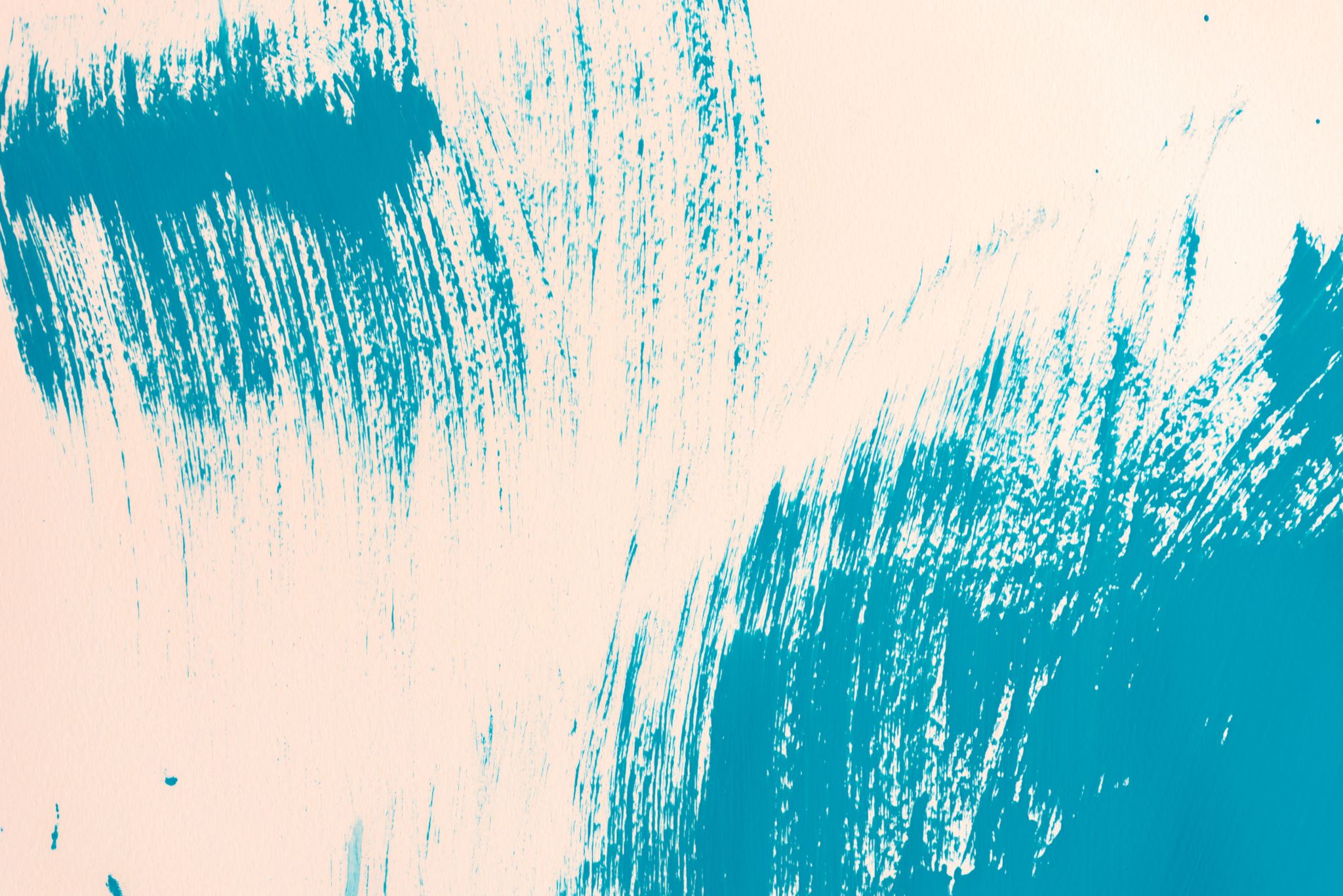 Read lines 49-60  A4 How does the writer create drama and tension in these lines? (10) You must refer to the text to support your answer, using relevant subject terminology.
The paragraph opens by revealing an event has nearly killed Professor Millward. “That momentary pause almost cost him his life.” This short declarative sentence creates tension by revealing Millward’s near-fatal experience with “momentary pause” emphasising how a slight lapse of concentration could have cost him his life. The reader is anxious to discover more information about the event.

Straight after this sentence, the writer describes…
Question 4: Mastery
You should have about 6 paragraphs to answer this question.
Use PETER!
LO: To comment on a writer’s choice of language and structure.
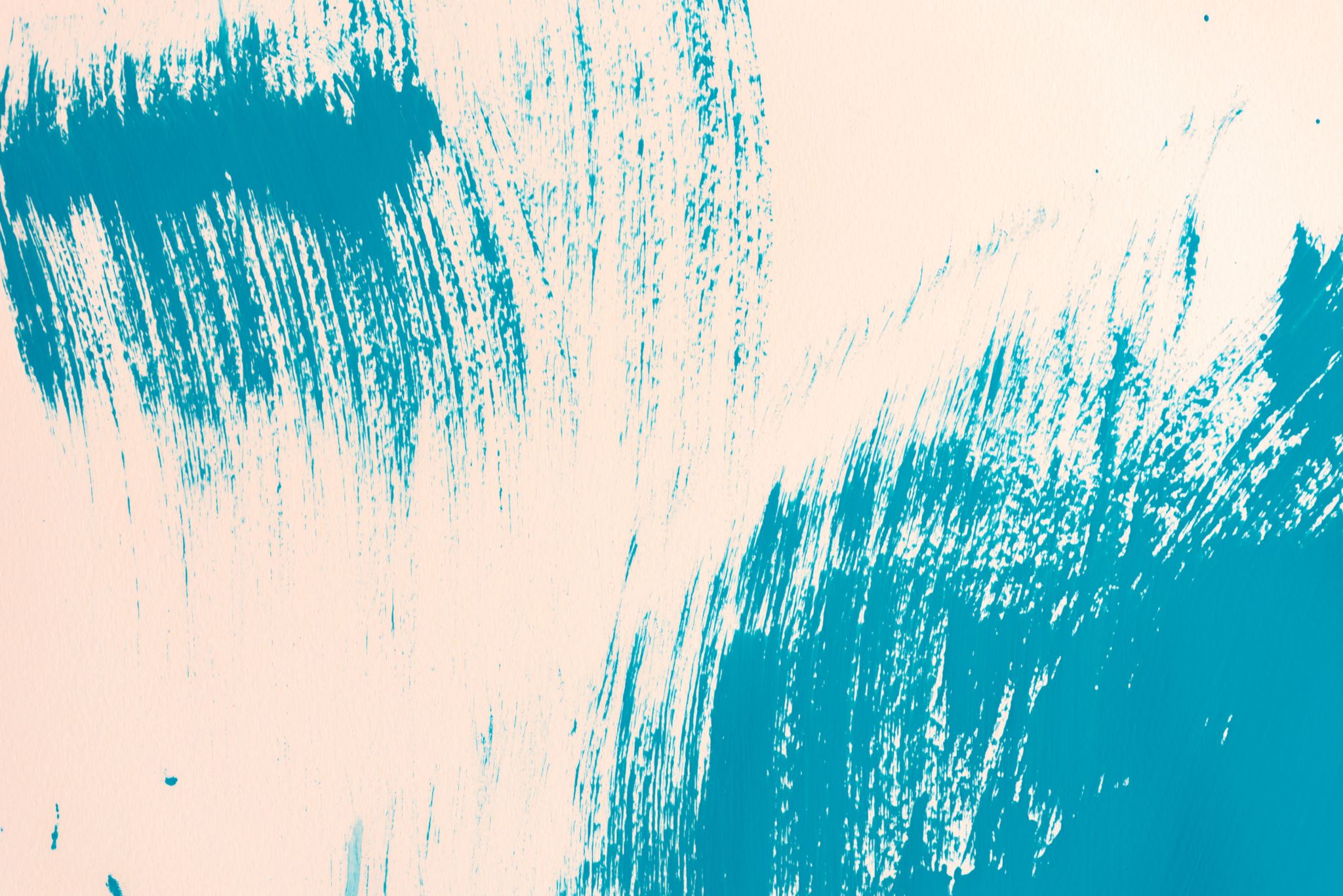 Write a list of adjectives to describe Professor Millward’s thoughts and feelings about the situation he is in.
Do Now
CHALLENGE:
Find quotes from the text to match your adjective choices.
LO: To make personal judgements about a text.
[Speaker Notes: LESSON 4]
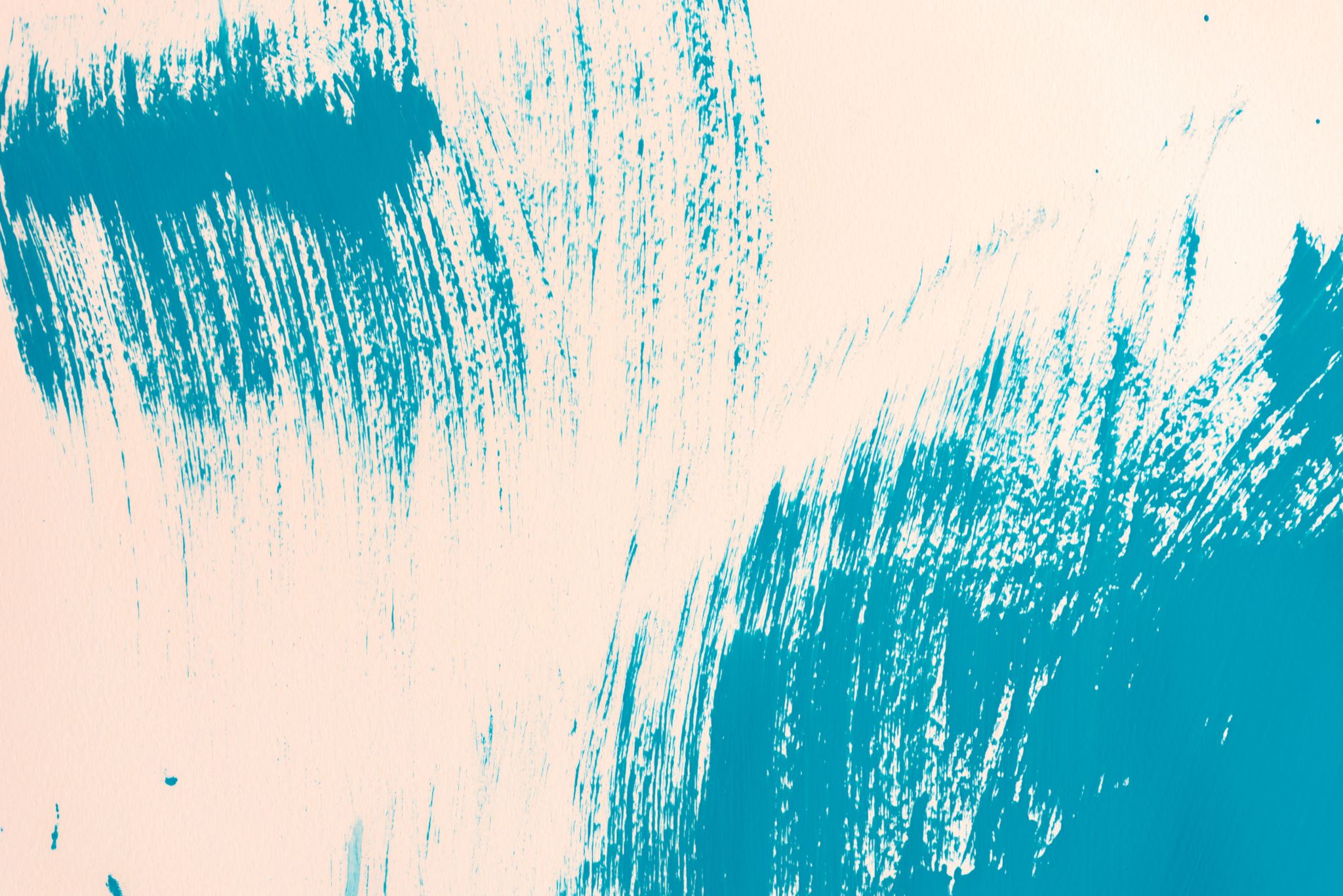 Question A5
Question focused on evaluation and your own opinions 10 marks – 15 minutes. 
7-8 quotes (some embedded) Use PETER!
Clearly show your opinion (I think.../I agree… etc)
Use the WHOLE of the text when selecting quotations.
How far do you agree with the statement provided?
Learning Content
LO: To make personal judgements about a text.
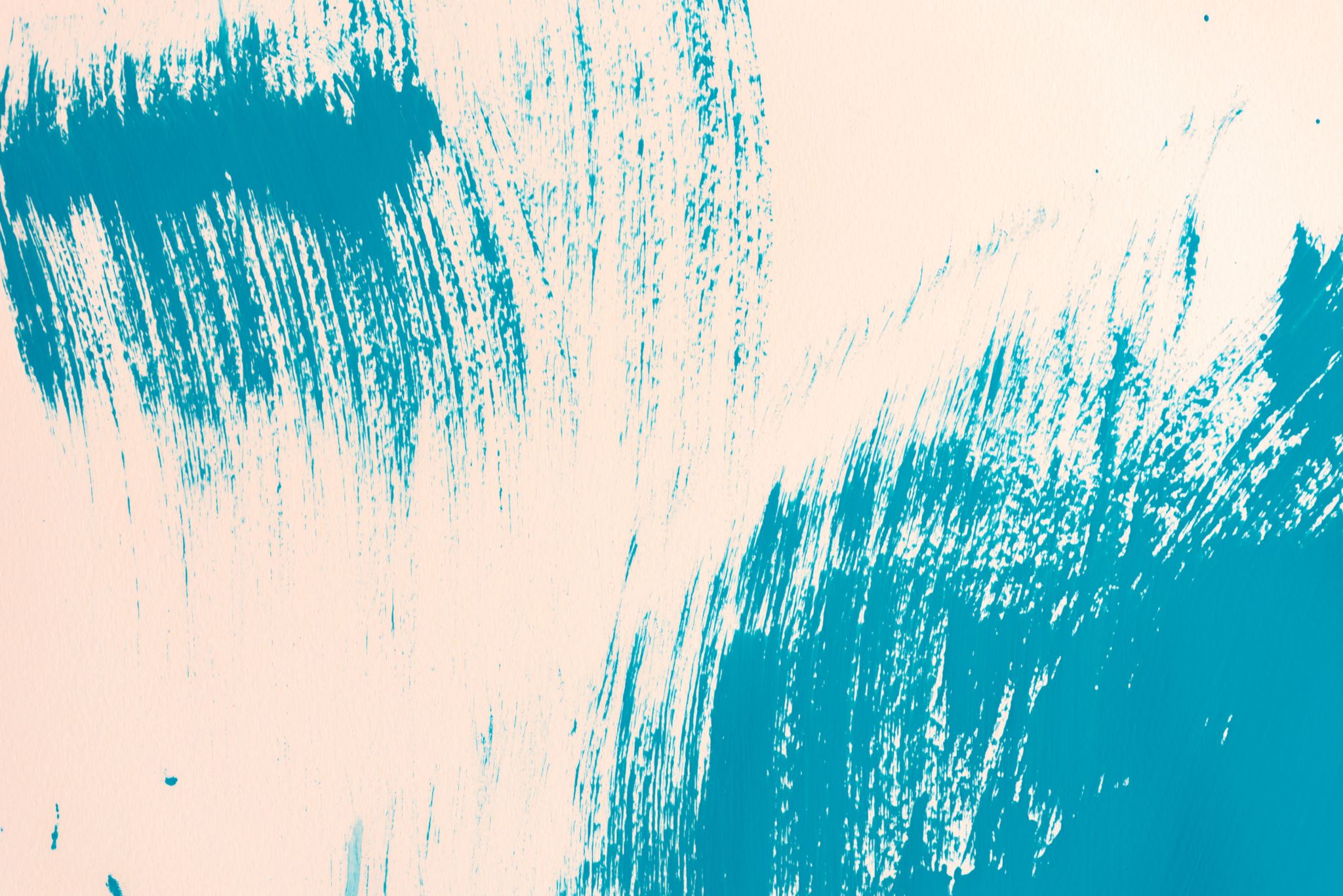 Read lines 61-end     A5 ‘At the end of the story the writer makes us feel that Professor Millward’s struggle has been pointless.’ How far do you agree with this statement? You should write about:  your own thoughts and feelings about how the writer presents Professor Millward; how the writer has made us feel about the professor’s situation.  You must refer to the text to support your answer.
A very shaken Professor Millward reached the University three hours later, after moving in short bounds from one refuge to the next. 
By the end of the week he knew that the animals of the North were on the move. He saw a reindeer being pursued by a pack of silent wolves, and sometimes in the night there were sounds of deadly conflict. Something was driving them south. It could only be Man. 
The strain of waiting was beginning to affect the Professor and he dreamed of rescue and the way in which men might be returning to England. Whatever was approaching from the north was nearer, and several times a day that strange roar would thunder over the city. At times it was like listening to the clash of mighty armies, and a mad but dreadful thought came into his mind.
Question 5: Reading
Initial Thoughts?
LO: To make personal judgements about a text.
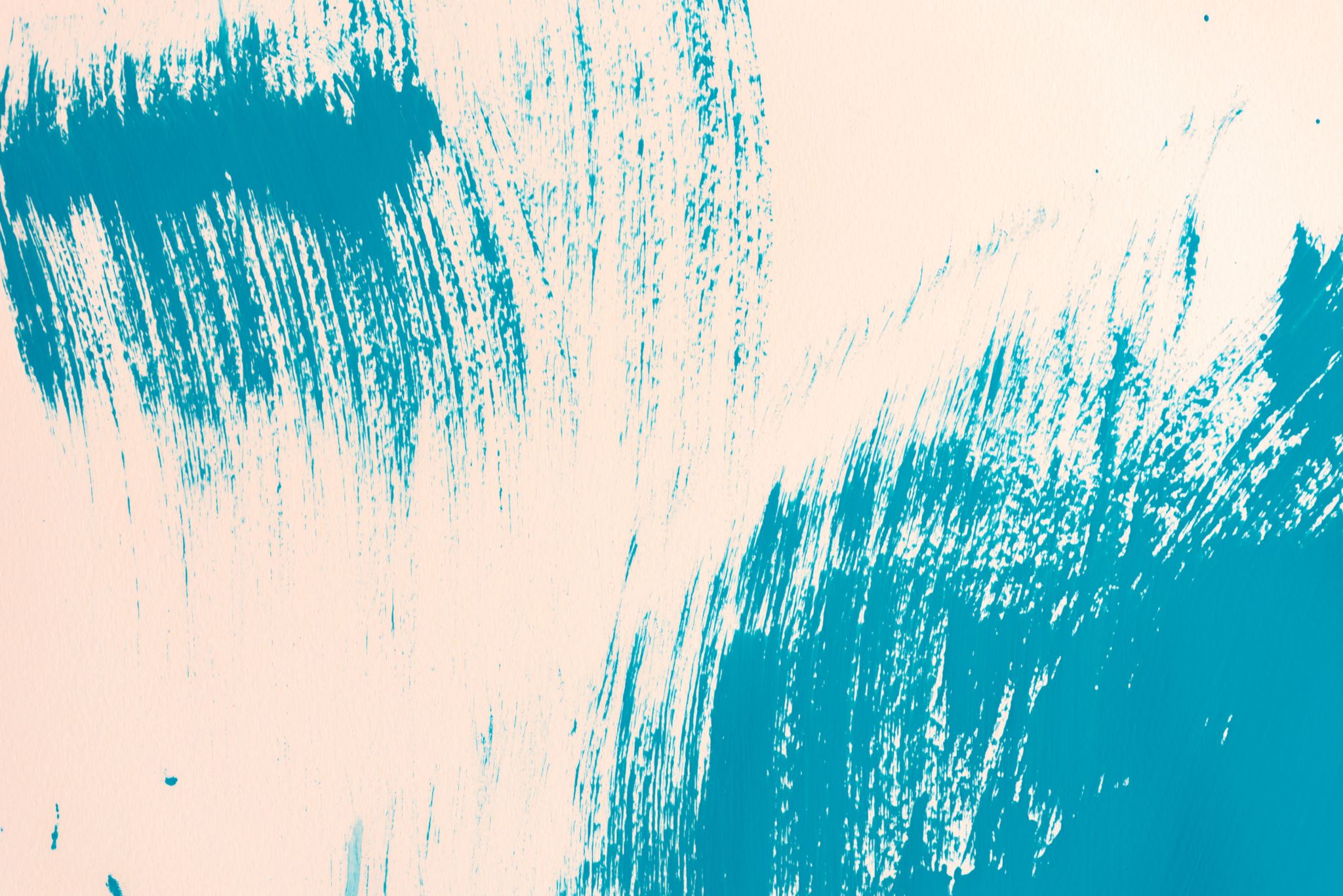 Read lines 61-end     A5 ‘At the end of the story the writer makes us feel that Professor Millward’s struggle has been pointless.’ How far do you agree with this statement? You should write about:  your own thoughts and feelings about how the writer presents Professor Millward; how the writer has made us feel about the professor’s situation.  You must refer to the text to support your answer.
He would wake in the night and imagine he heard the sound of mountains moving into the sea. Every morning he would climb to the top of the building and scan the horizon, but all he ever saw was the stubborn snow above Hampstead. 
His ordeal ended one morning as he raised his binoculars to the northern sky. In that moment, Professor Millward knew the truth. Overnight, the enemy he had forgotten had conquered the last defences and was preparing for the final onslaught. As he saw the deadly glitter along the crest of the doomed hills, Professor Millward understood at last the sound he had heard advancing for so many months. 
Out of the North, their ancient home, returning in triumph to the lands they had once possessed, the glaciers had come again.
Question 5: Reading
Initial Thoughts?
LO: To make personal judgements about a text.
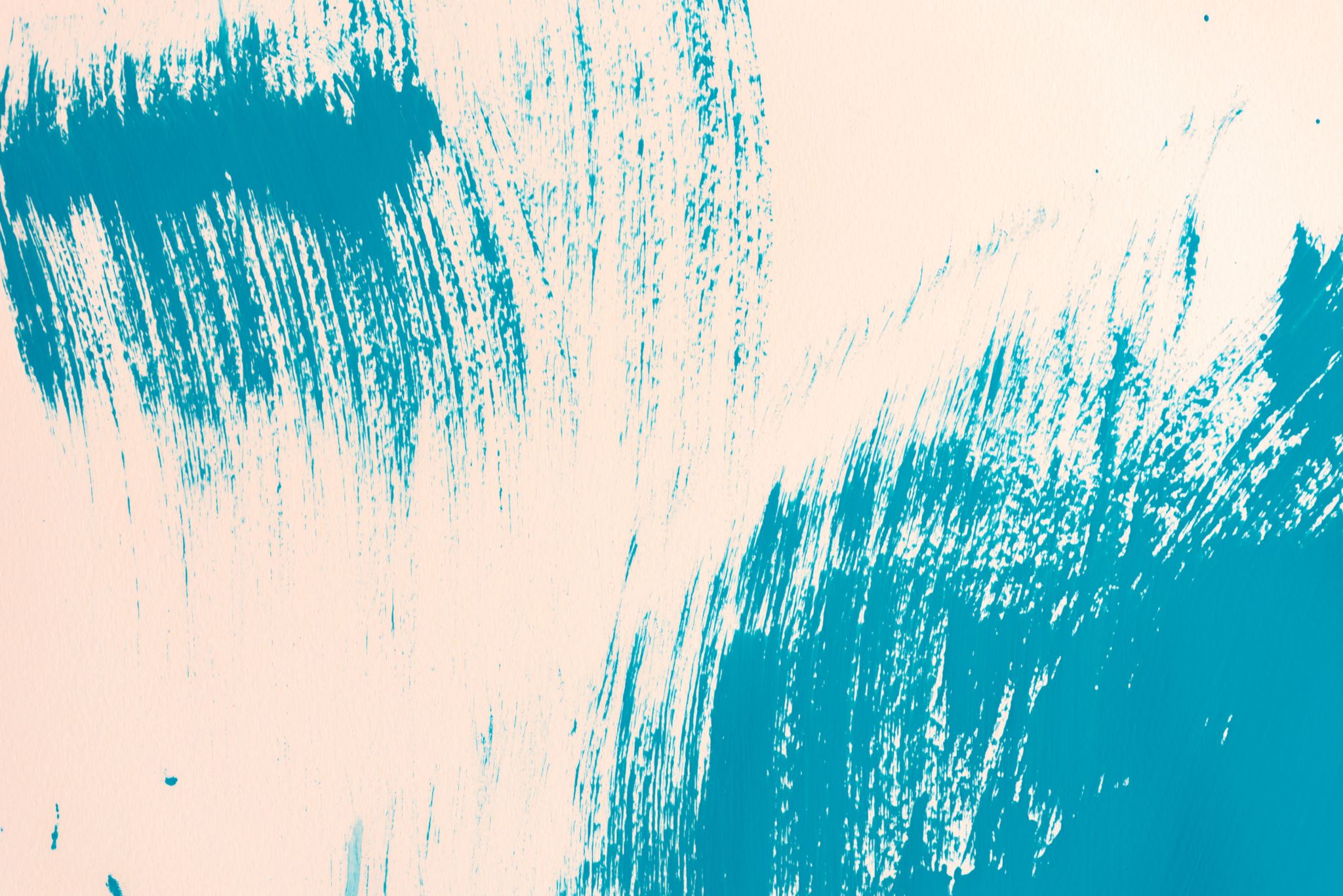 Read lines 61-end     A5 ‘At the end of the story the writer makes us feel that Professor Millward’s struggle has been pointless.’ How far do you agree with this statement?
At first, the reader could potentially agree with Professor Millward’s hope that “It could only be man” causing the animals to migrate south. However by adding in the violent imagery of “sounds of deadly conflict” it leaves you with an unsettled feeling and sways the reader towards believing that something bad is about to occur that Millward will not be able to fight against.
The writer then fully convinces us that Millward’s struggle has been pointless when…
It seems inevitable…
Question 5: Mastery
You should have about 6 paragraphs to answer this question.
Use PETER!
LO: To comment on a writer’s choice of language and structure.